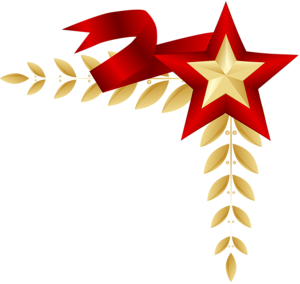 День Защитника Отечества
Рыцарский турнир учеников 1 «б» и 1 «г» классов
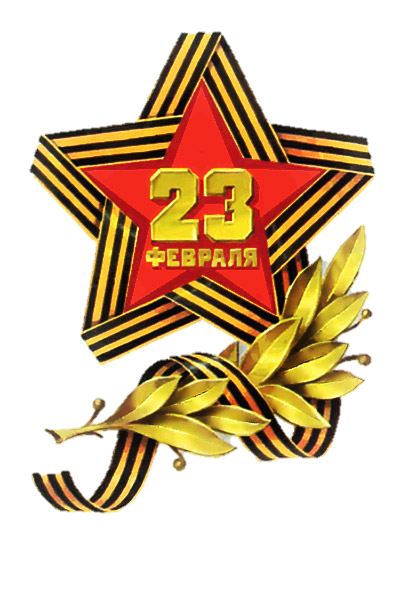 Подготовили учителя начальных классов
 МБОУ СОШ №198 г.Новосибирска
Долженкова Ф.Н.
Войтюк Я.В.
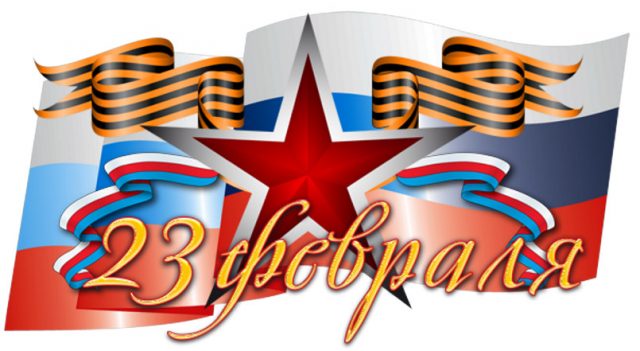 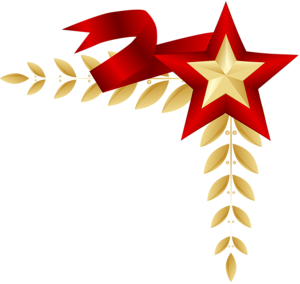 У этого праздника было несколько названий:
День Советской Армии
День рождения Красной Армии
День рождения вооруженных сил и военно-морского флота
Виды войск:
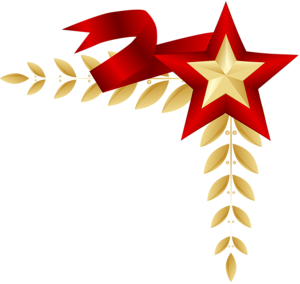 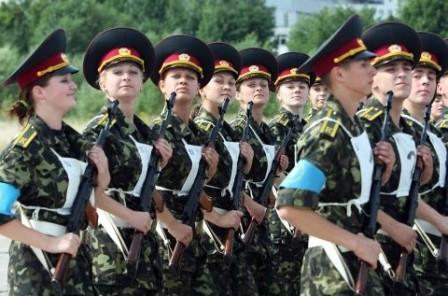 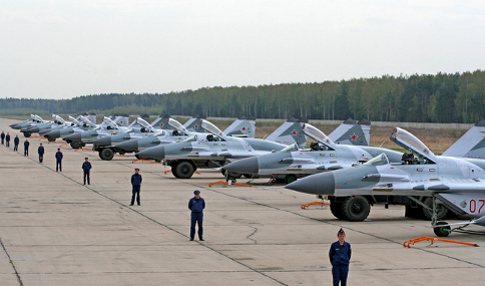 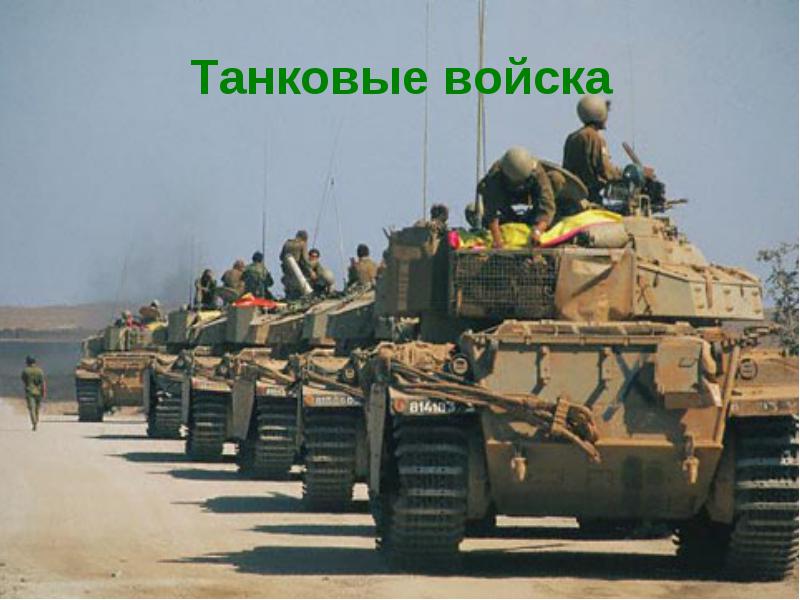 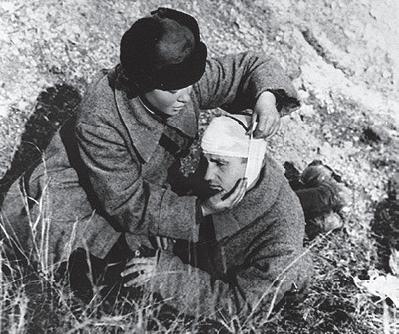 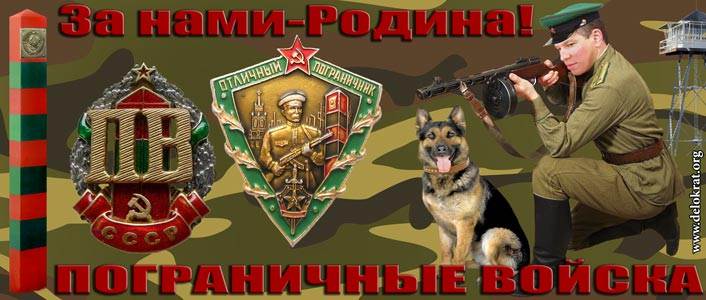 Военно-воздушные силы
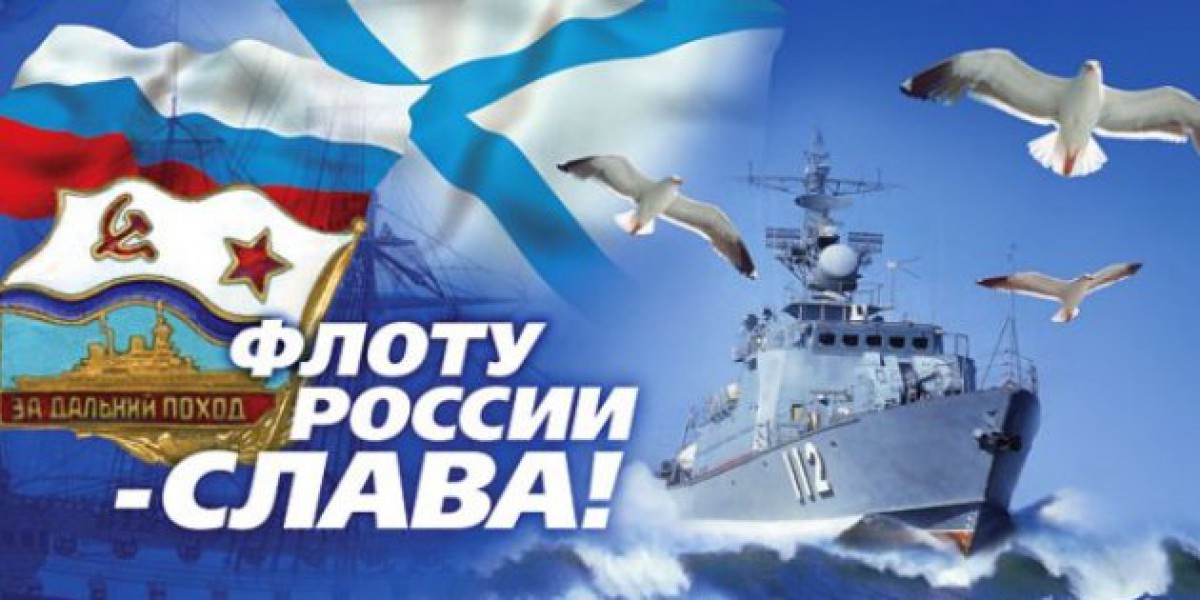 Разминка:
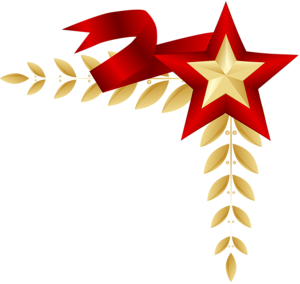 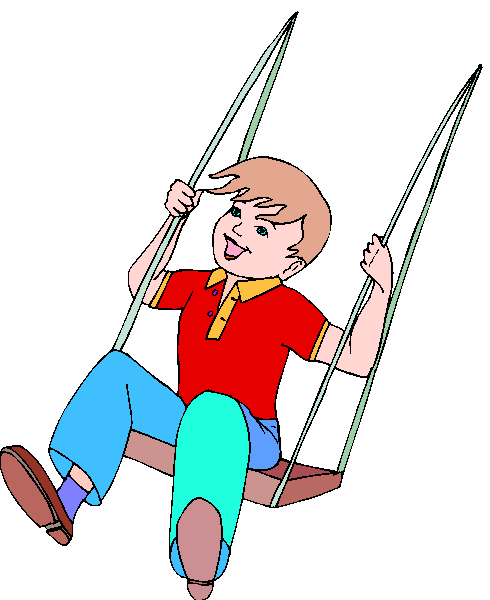 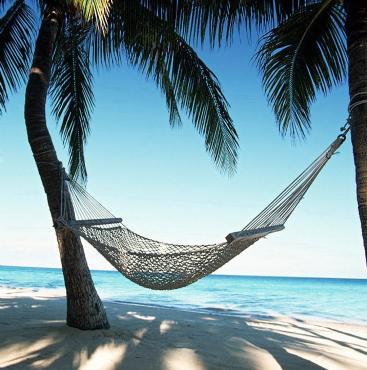 Доска на веревках не хуже лошадки, катает всех ловких на детской площадке
Между деревьями кровать, качаясь, можно отдыхать
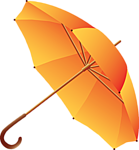 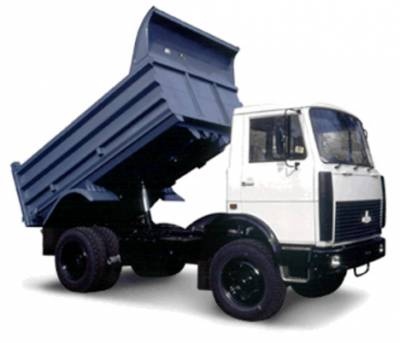 Из-под крыши крыша под дождик вышла
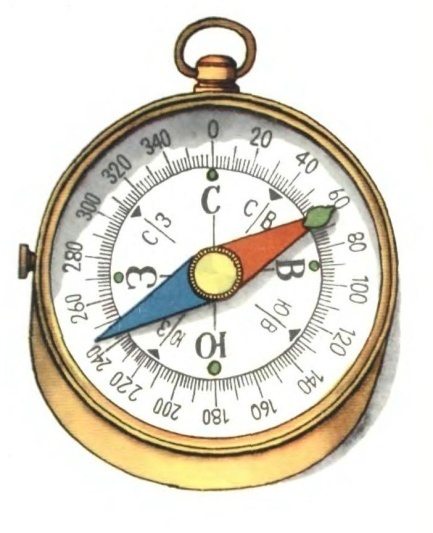 На дыбы поставил кузов и избавился от груза
В колесе не белка, а цветная стрелка, кто заблудится в пути, говорит, куда идти
Разминка:
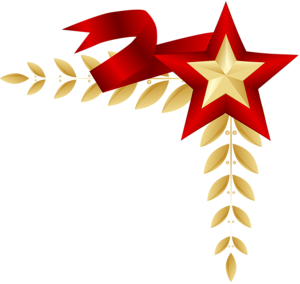 Что за лента без колес, протянулась средь берез, через поле, через луг, и на север, и на юг
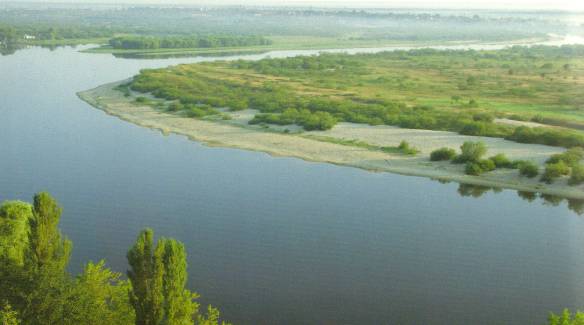 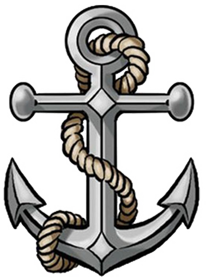 И сам он держится за дно, и держит судно заодно
Бежит при ветре споро без весел и мотора
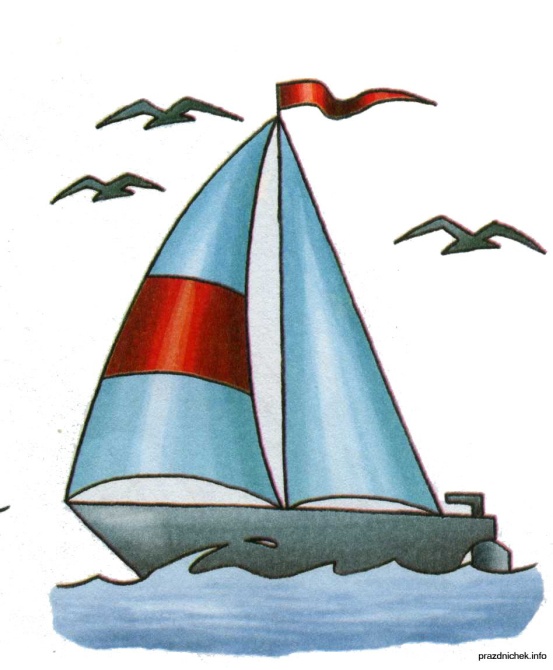 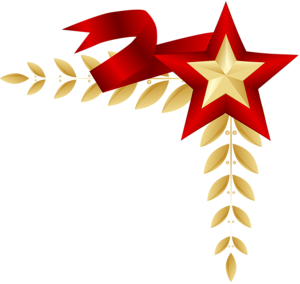 Конкурс 
«Минное поле»
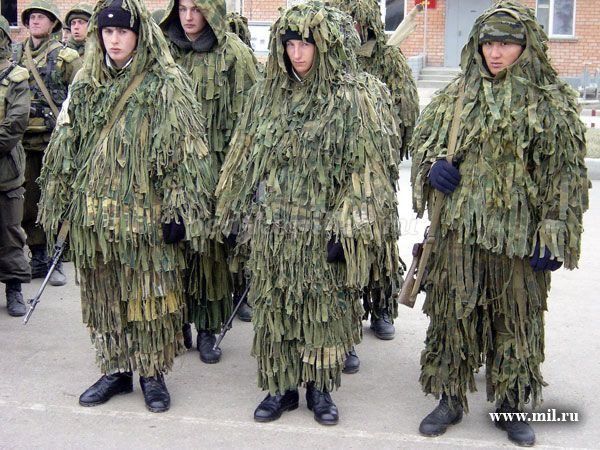 Уважения достоинСмелый и отважный воин:Трудно в тыл врага пробраться,Незамеченным остаться,Всё запомнить, разузнатьУтром в штабе рассказать
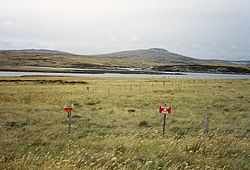 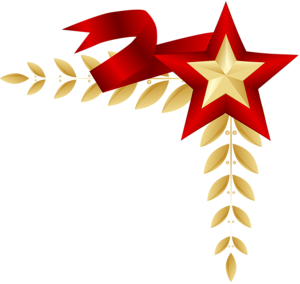 Конкурс 
«Танкисты»
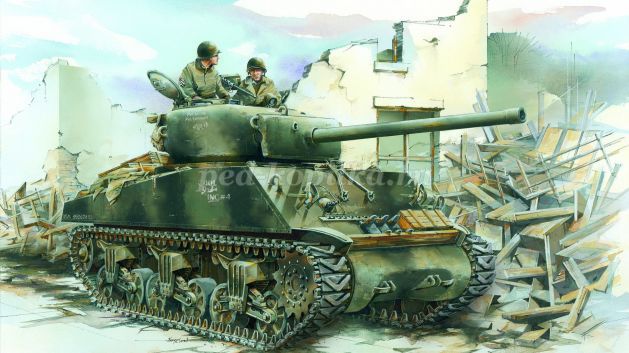 Его машина вся в броне,Как будто черепаха.Ведь на войне как на войне,Здесь не должно быть страха!Ствол орудийный впереди:Опасно! Враг, не подходи!
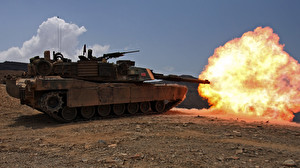 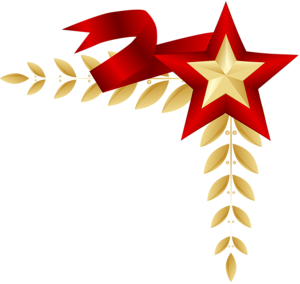 Конкурс 
«Сапёры»
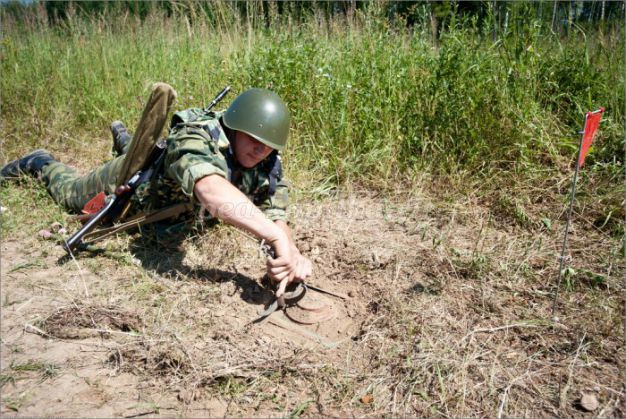 Заменит робота-машину —Сам обезвредит бомбу, мину.Совсем не должен ошибаться,Чтобы в живых потом остаться.
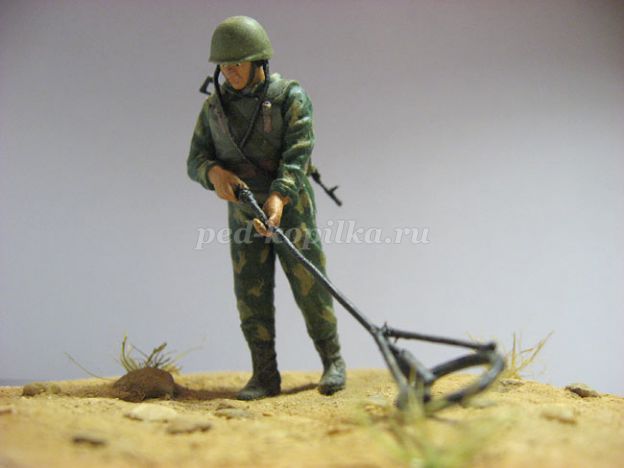 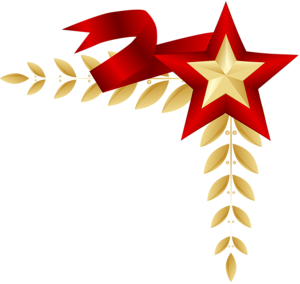 Конкурс 
«Интеллектуальный»
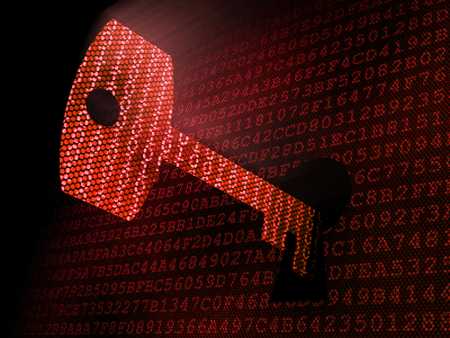 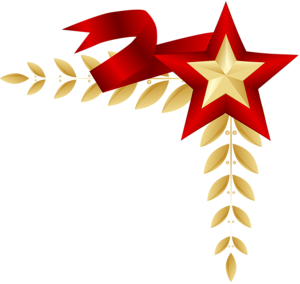 Конкурс 
«Лётчик - испытатель»
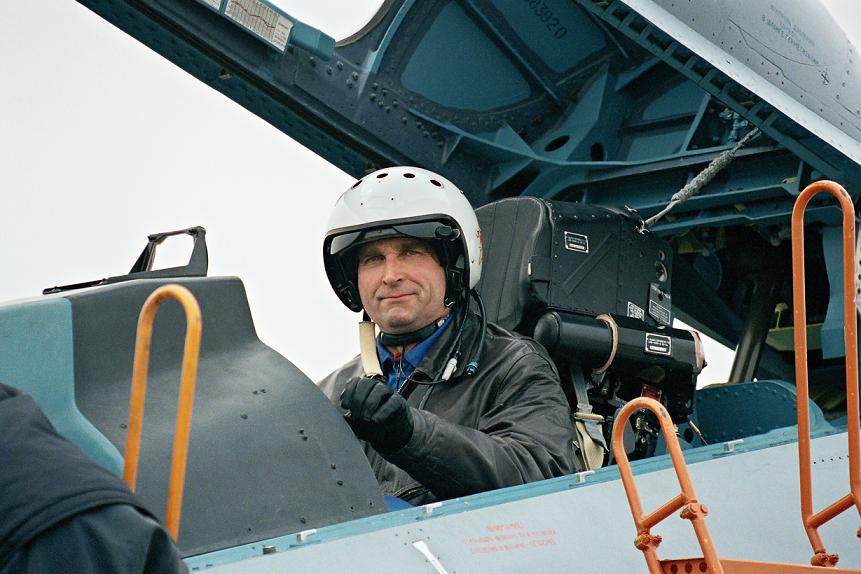 Самолёт парит, как птица,Там — воздушная граница.На посту и днём, и ночьюНаш солдат — военный……
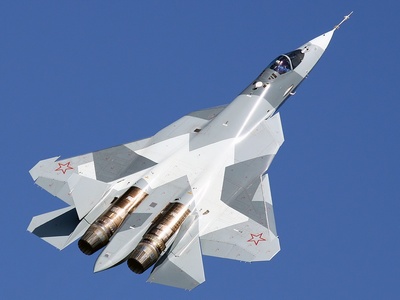 Лётчик
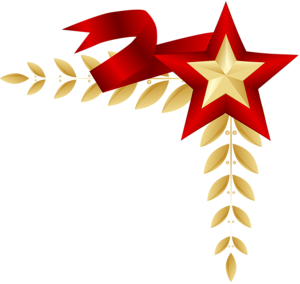 Конкурс 
«Военный медик»
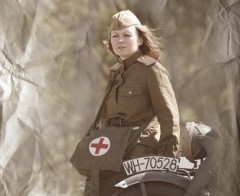 И на фронте, и в тылуДень и ночь ведут борьбу:Жизни раненым спасают,В строй вернуться помогают
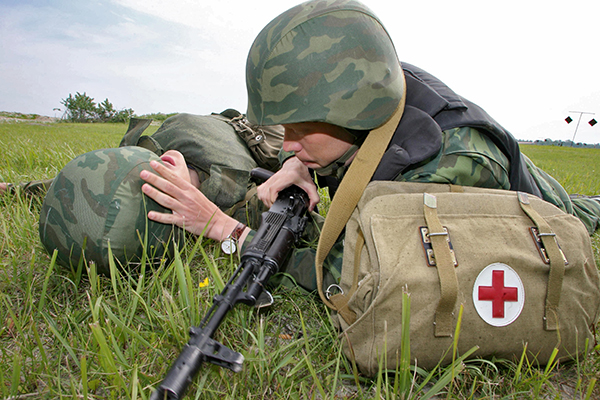 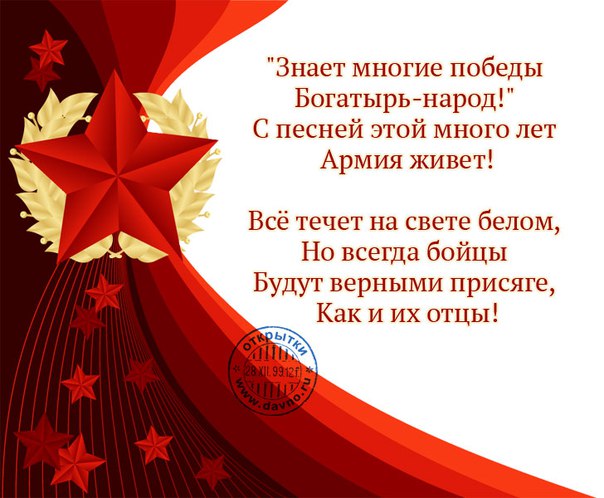 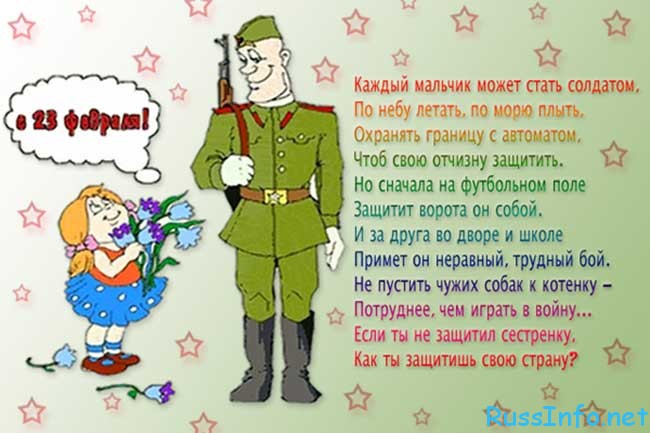 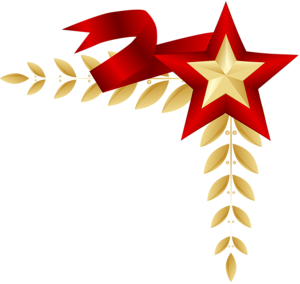 Интернет- ресурсы
http://www.blogpr.ru/files/23febuary.jpg - звезда
http://otvetkak.ru/tips/holidays/23-fevralya-istoriya.html 
http://ped-kopilka.ru/blogs/larisa-zinovevna-fedorova/igrovoi-prazdnik-k-23-fevralja-ruskii-soldat-ne-znaet-pregrad.html 
http://www.niasam.ru/24424_i_gallerybig.jpg
http://playcast.ru/uploads/2015/05/05/13476250.jpg  
http://tonnel-ufo.ru/foto/images_stati/VVS_Rossii.jpg 
http://delokrat.org/published/publicdata/WEBASYSTORIGINAL/attachments/SC/products_pictures/%D0%BA%D1%80%D1%83%D0%B6%D0%BA%D0%B0_%D0%9F%D0%BE%D0%B3%D1%80%D0%B0%D0%BD%D0%B8%D1%87%D0%BD%D0%B8%D0%BA_enl.jpg 
http://stihi.ru/pics/2014/05/06/7145.jpg 
http://900igr.net/datai/tsvet-i-forma/Zvuki-tuk.files/0004-003-Na-kacheli-KACH-KACH.png
https://img-fotki.yandex.ru/get/6819/96945866.70d/0_d092a_faebfbfa_S  
http://img-fotki.yandex.ru/get/6622/3859501.1e/0_a59dd_179fd91f_XXL 
http://djentry.narod.ru/june_2016/56575675.png 
http://cs630116.vk.me/v630116086/191d0/T2GdKCLGe7E.jpg 
http://jofo.ru/data/userfiles/137/images/775208-kak-kreativno-pozdravit-s-23-fevralya-2016-goda-kolleg-pozdravlenie-s-umorom-v-proze-i-stihah-1.jpg 
http://1.bp.blogspot.com/-ctyyOrVQ_lc/Vjej9XfzC5I/AAAAAAAAIL4/E_UwDS_rD5k/s1600/crypto.jpg